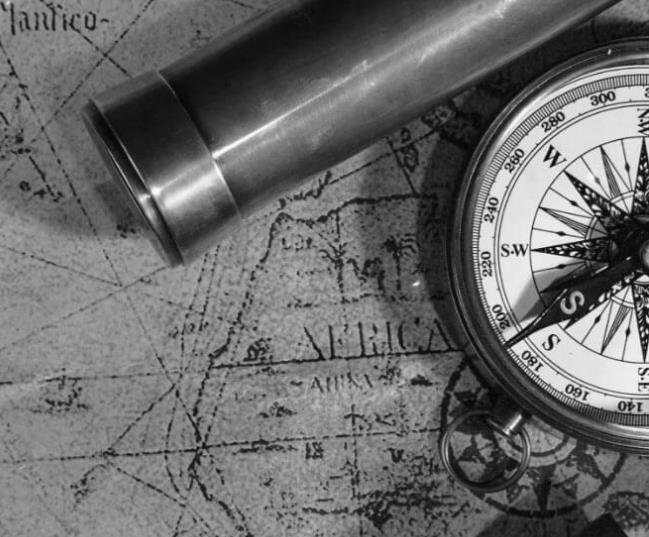 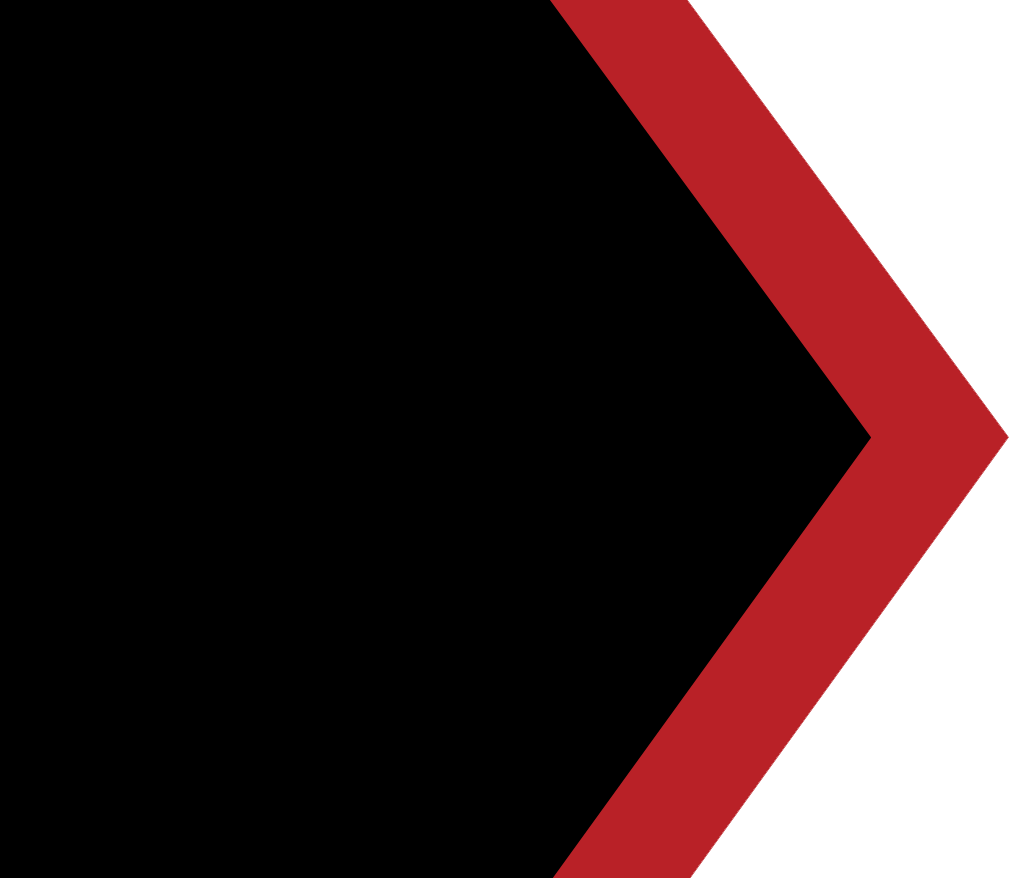 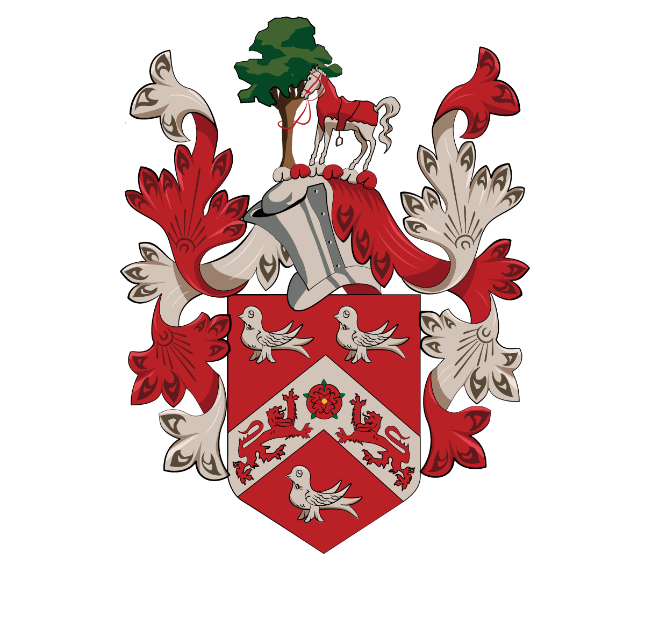 Verification of Fire Protection of Shipboard Electric Cables Using Intumescent CoatingNSRP Sustainment Panel Meeting
KEEP TRUST.
Danny Georgiadis, PhD
Systems Engineering SME
850-960-7934 
dgeorgiadis@hepburnandsons.com

Stan Bovid, PhD, PE
Materials Science Senior Manager
571-208-9998
stan.bovid@hepburnandsons.com
13 March 2024
9200 Church Street, Suite 302 | Manassas, VA 20110
(703) 366-3434 | www.hepburnandsons.com
2
COMPANY OVERVIEW
OUR LEADERSHIP
CAPT Rick Hepburn, USN (Ret) – Chairman
Scott Hepburn – President, Chief Executive Officer (CEO)
Eric Hepburn – Principal, Chief Financial Officer (CFO)
Samantha Hepburn Hertel – Principal, Chief Marketing Officer
CDR Frank Koye, USN (Ret) – Chief Information Officer
CAPT Jeff Sinclair, USN (Ret) – Vice President, Engineering Support Services
WE ARE A COMPANY BUILT ON TRUST
We honor handshakes as rigorously as contracts
We keep trust at the forefront of every decision we make and customer we serve
We believe there is no greater principle in business than that of
building a solid foundation of trust
We hold one another to the
highest levels of integrity and ethics 
We cherish every opportunity 
given to us by our clients
COMPANY INFO
Founded in July 2010
Small Business
Offices
HQ - Manassas, VA
Wallops Island - Atlantic, VA
Dahlgren - Colonial Beach, VA
Government Prime Contractor/SeaPort NxG
DC Council of Engineering & Architectural Societies (DCCEAS) Engineers of the Year - 2017 & 2019
Prince William County Business of the Year - 2018
Gold HIRE Vets Medallion Award - 2021
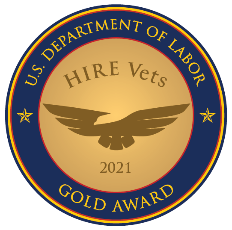 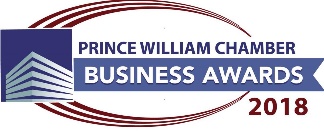 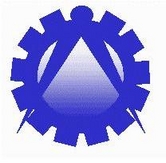 2017 & 2019
DIVISIONS
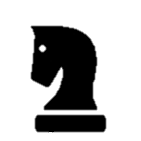 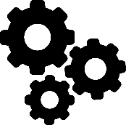 ADVISORY SERVICES
ENGINEERING SUPPORT
TECHNOLOGY TRANSITION
DIRECTOR – Scott Hepburn
Expertise in naval architecture, naval engineering, ship integration & safety. Provides expert analysis, test planning & overall program coordination.
Integration of naval processes, systems, and operations
Systems analysis and naval sustainment
Nuclear survivability and threat reduction
Shipyard operations and dry dock certification
Expert Witness
DIRECTOR OF TECHNOLOGY TRANSITION –
DIRECTOR – CAPT Jeff Sinclair, USN (Ret) 
Expertise in naval architecture, naval engineering, ship integration & safety. Provides expert analysis, test planning & overall program coordination.
Engineering and Technical Support Services
Systems Engineering and Integration
Acquisition Strategy and Planning
Program Management
Life Cycle Support
Strategic Communication
Test and Evaluation
Operations and Maintenance
Project Coordination, Scheduling, and Development
Patrick Lewis, Ph.D., PMP
Seek out innovative companies and their technologies, creates technology development campaigns. Shepherd technologies through transition/commercialization with government, defense, & maritime clients
Business Development
Technology Scouting & Forecasting
Technology Transition Campaign Planning
Technology Transition/Commercialization
Electrical Sciences
Improved Insulated Bus Pipe (IBP)
MVDC Grounding & Fault Locality
High-Altitude Electromagnetic Pulse (HEMP) Hardening
Material Sciences
Metal Additive Manufacturing (AM) utilizing MELD Solid State Additive Friction Stir Deposition Process
DIRECTOR OF STRATEGIC DEVELOPMENT CDR Robert Medve, USN (Ret)
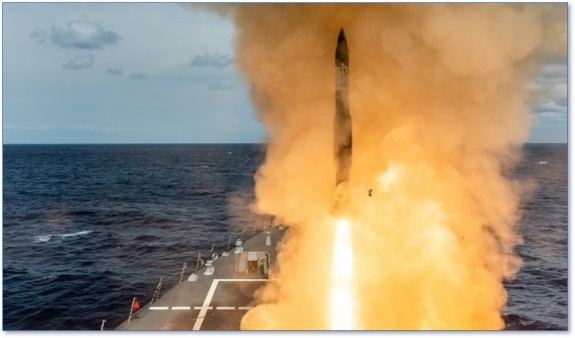 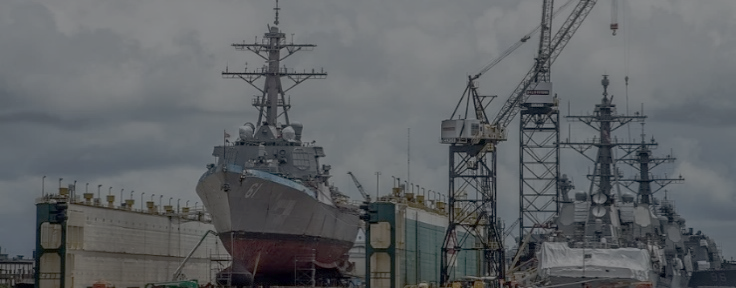 CLIENTS AND PARTNERS
INDUSTRY
GOVERNMENT
ABS
Advanced Technologies International (ATI)
AeroNav Laboratories, Inc
Amentum
BAE Systems 
BIOINTERPHASE
Booz Allen Hamilton
CACI
Coval Technologies
Fincantieri Marinette Marine
Frontier Technologies, Inc (FTI)
GD NASSCO & BIW
Huntington Ingalls
Jaxon Engineering
Leidos
Mantech
MELD Manufacturing Corporation
Nichols Brothers Boat Builders 
Noblis
Northrop Grumman 
Rolls Royce
Roxtec
Scale Materials
Serco Inc.
Stäubli
STI
VectorCSP
Vigor
VT Halter Marine
NAVSEA 
     • Surface Combat Systems Center (SCSC)
        Wallops Island
     • SEA04, PMS 555
     • SEA21, PMS 407
     • NSWC Dahlgren Division
National Shipbuilding Research Program (NSRP)
PEO Ships, PMS 320, BIPO
PEO Submarines
ONR Code 35, PMS 405
Air Force & Navy STTR/ SBIR Program
Air Force Research Lab (AFRL)/Global Strike Command
Department of Homeland Security (DHS)
Defense Threat Reduction Agency (DTRA)
Missile Defense Agency (MDA)
DARPA Tactical Technology Office (TTO)
Commander Navy Regional Maintenance Center (CNRMC)
U.S. Army
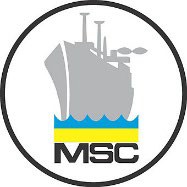 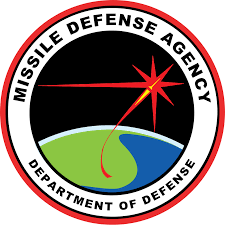 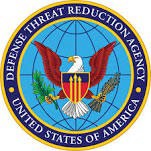 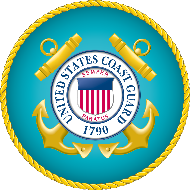 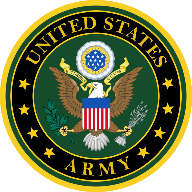 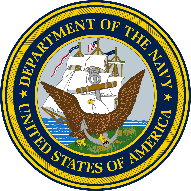 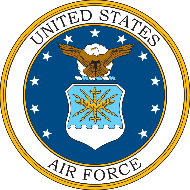 UNIVERSITIES
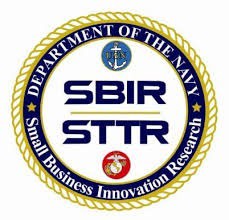 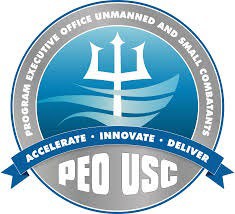 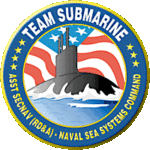 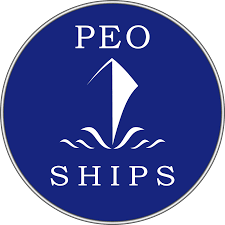 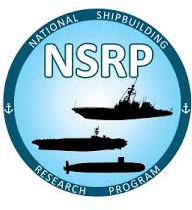 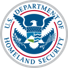 Florida State University Center for Advanced Power Systems
Pennsylvania State University Applied Research Lab
University of Alabama
The Ohio State University
North Carolina State University
University of Wisconsin Milwaukee
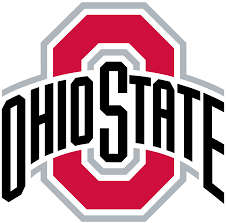 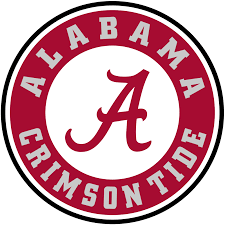 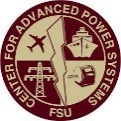 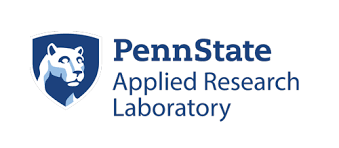 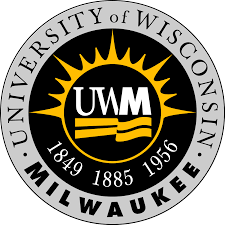 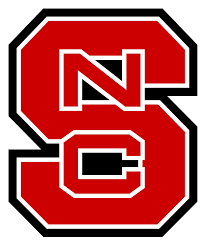 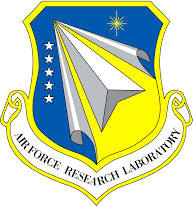 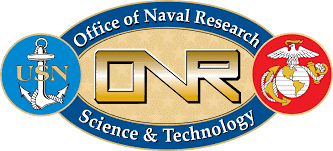 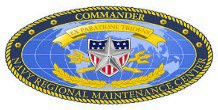 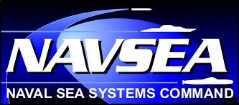 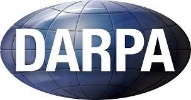 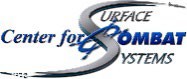 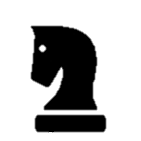 ADVISORY SERVICES
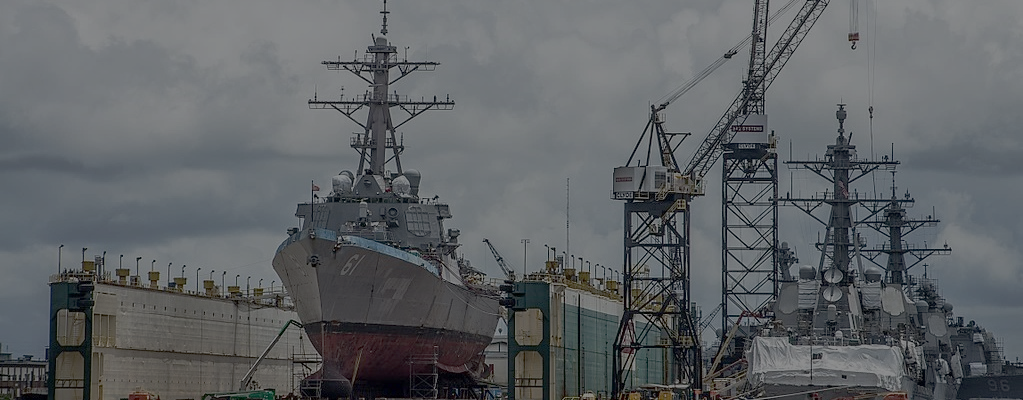 STRATEGIC ANALYTIC PARTNER
Trusted advisor and counselor to the government and the maritime industry, supporting each by identifying internal opportunities for growth and cross-connecting stakeholders to achieve integrated wins. We help all parties realize their goals and vision by facilitating better internal and external communication while improving stakeholder coordination.
CAPABILITIES
Identify opportunities in defense sector marketplace
Connect technology companies to government needs
Highlight opportunities, formulate marketing strategies, and develop plans of action
Guide clients through the complexities of doing business with the Department of Defense
Support government processes for requirements validation and budget development
Conduct organizational analysis and long-range planning on behalf of private sector and government clients
Provide senior-level counsel to decision makers and expert witness testimony on behalf of corporate clients
EXPERTISE
Integration of naval processes, systems, and operations
Systems analysis and naval sustainment
Nuclear survivability and threat reduction
Shipyard operations and dry dock certification
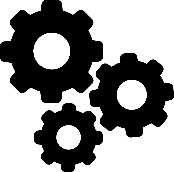 ENGINEERING SUPPORT SERVICES
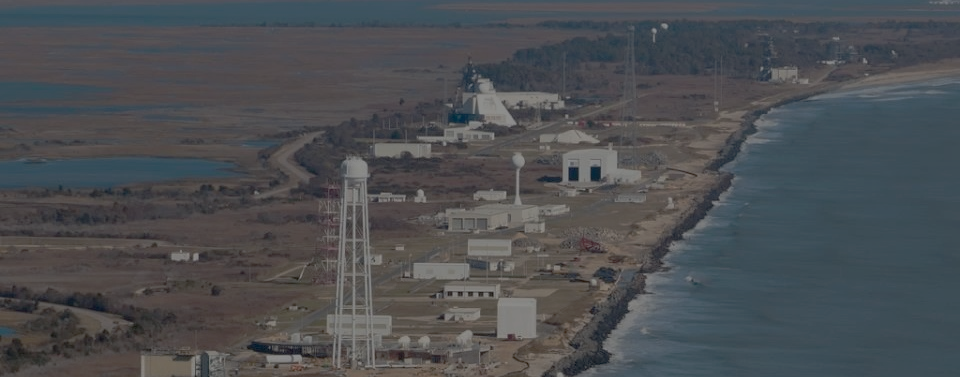 NAVAL ENGINEERING AND OPERATIONS
The Engineering Support Services Division offers expertise in naval architecture, naval engineering, ship integration, safety services and provides expert analysis, test planning/execution, and overall program coordination. We have a detailed and focused understanding of our customers’ missions, and years of management expertise to help our customers meet their engineering and program support requirements.
CAPABILITIES
Combat Systems Test and Evaluation
Combat Systems Readiness Support
Test Event Coordination
Scheduling and Test Development Support
Systems Engineering and Analysis
Mission and Project Operation Support Services
Configuration Management
Program Management
Acquisition Strategy and Planning
Strategic Communications
Technical and Programmatic Oversight
Risk Management
Lifecycle Sustainment and Modernization Technical Support
Requirements Development and Documentation
Operational Implementation
Assessment and Studies
Analysis of Alternatives
Technical Assessment and Business Case Analysis
Organizational Assessments
Cost Assessments/Validation
Process Improvement
Post Incident Analysis and Reporting
Business and Financial Management
Earned Value Management
Financial Management Support
Cost as an Independent Variable
Engineering
Integrated Topside Design
CAD modeling
Electromagnetic Compatibility Assessments
Shipboard Integration
TECHNOLOGY TRANSITION
Shepherding Innovation from Concept Definition to Capability Deployment
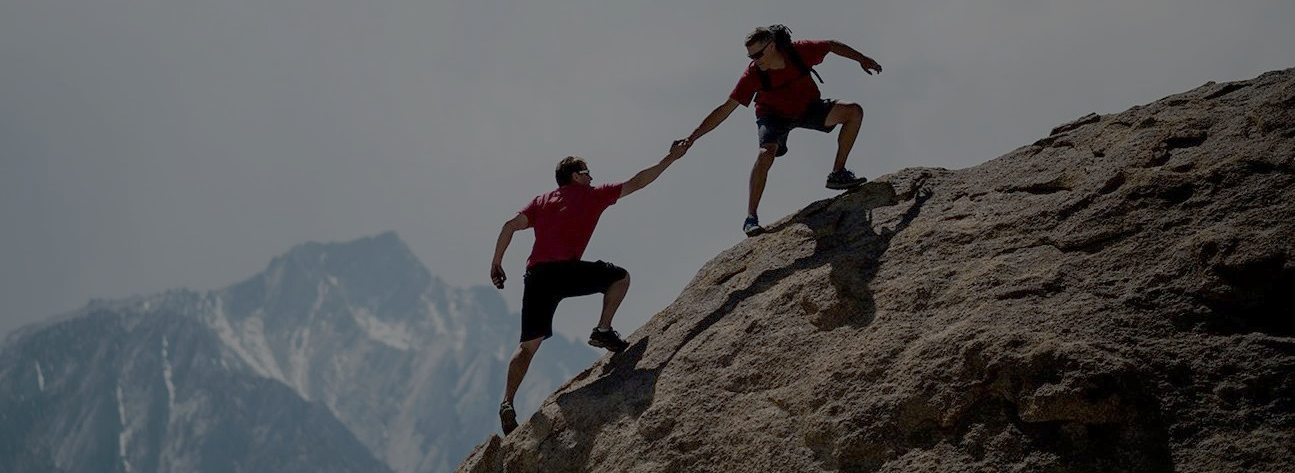 Transition to the Warfighter
VISION
Become The Go-to Company Matching Innovative Companies And Their Technologies To Critical DoD Needs
MISSION
Bridge Innovative Research, Advanced Technology Development, and National Capability Need
CAPABILITIES
Business Development
Technology Scouting & Forecasting
Technology Transition Campaign Planning
Technology Projects Execution
Technology Transition/Commercialization
TTD
Innovative Companies & Their Technologies
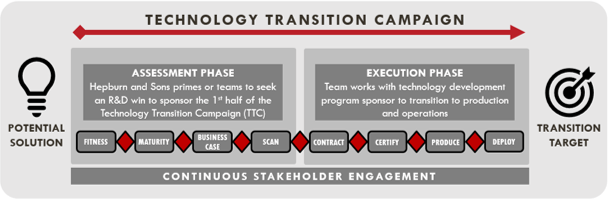 UNIQUE TECHNOLOGY TRANSITION STAGE-GATE PROCESS
We scan the problem and solution domains and engineer a “Bridge to Transition” through our unique 8 stage-gate process.
Specialized Technologies, Inc.
30+ years of firestop solutions

System of firestopping solutions and products available


William JonesMarine Manager, North America(850) 572-1852 wjones@stimarine.com
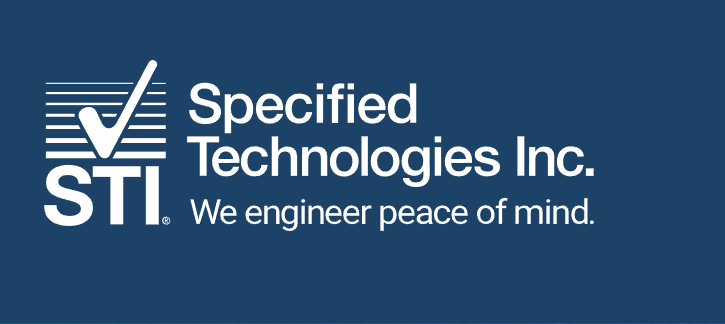 Verification of Fire Protection of Shipboard Electric Cables Using Intumescent Coating
Stan Bovid & Danny Georgiadis, Hepburn and Sons
9
Verification of Fire Protection of Shipboard Electric Cables Using Intumescent Coating
10
Verification of Fire Protection of Shipboard Electric Cables Using Intumescent Coating
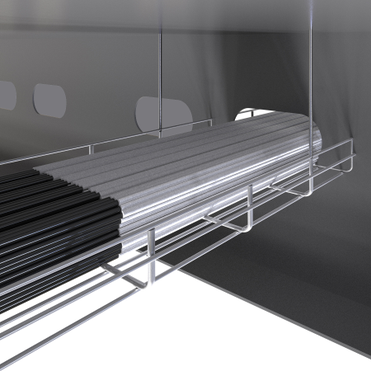 The problem addressed in this project is controlling the spread of fire and reducing the impact that electrical cables have in the case of shipboard fires on both submarines and surface ships.
This project will test and verify the performance of STI’s Marine Cable Coating (MCC) using basic flame spread testing and characterization testing at NSWC Carderock and Southwest Research Institute.
A major benefit to shipyards and alignment to the mission of the Electrical Technologies Panel and Sustainment Panel is that the STI MCC can be applied by shipyard workers, the ship’s force, or local paint contractors.
Qualifying the STI MCC as part of the system of fire protection offerings will help mitigate fire damage on Navy ships and improve the overall sustainment of electrical equipment and cabling.
Starting TRL is 4; project TRL at completion is 6.
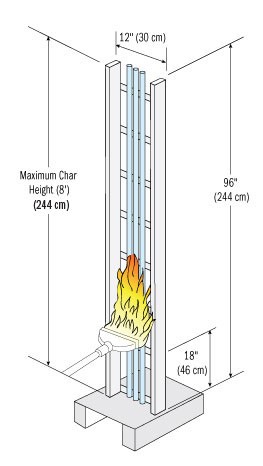 Image per https://www.anixter.com/en_us/resources/literature/wire-wisdom/vertical-tray-flame-tests.html
11
12